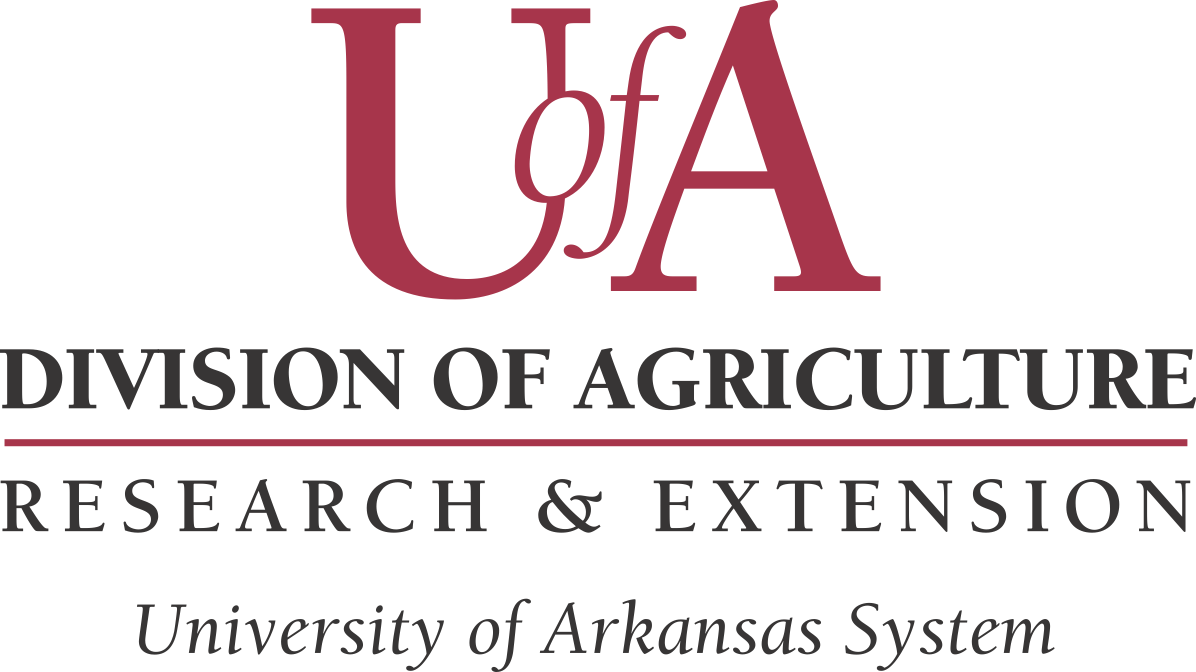 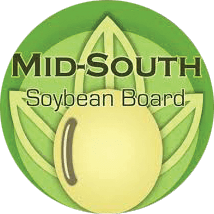 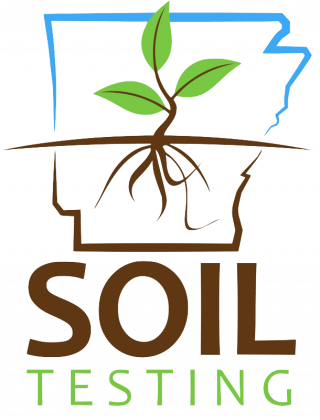 Soybean yield components and seed nutrient concentration responses among nodes to phosphorus fertility
Nathan A. Slaton1, Gerson L. Drescher1, Trenton L. Roberts1, Md Rasel Parvej2
1 University of Arkansas Division of Agriculture, 2 LSU AgCenter
Nathan A. Slaton
Assistant Director, Agricultural Experiment Station
University of Arkansas System Division of Agriculture
nslaton@uark.edu
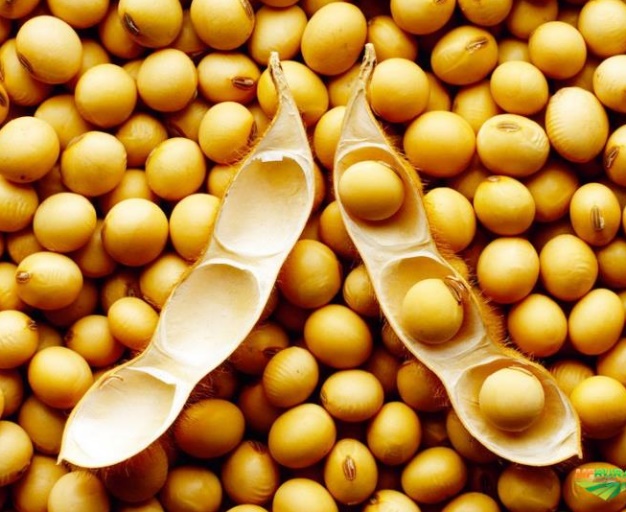 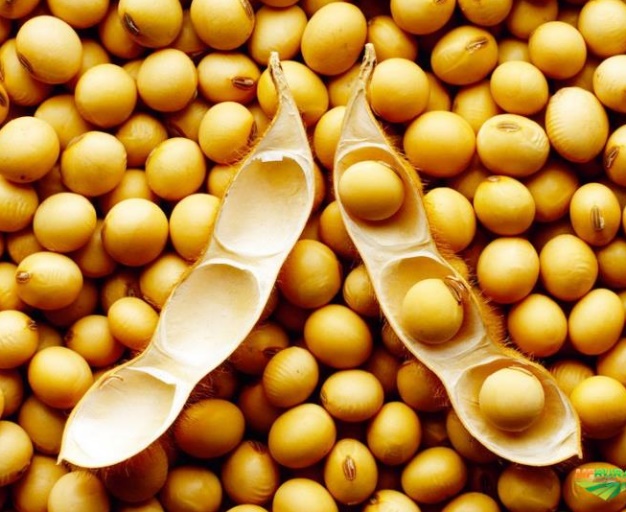 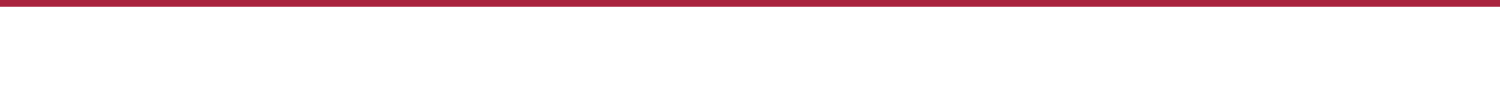 Mid-South Soybean Board Summer Meeting, Newport AR,  August 25 & 26th, 2022
Project Objectives
Identify how soybean seed yield, individual yield components, leaflet-P concentration, and the seed nutrient concentrations are affected by P deficiency and node location on the plant
Rice Research and Extension Center - RREC
Long-term trial established in 2007 on a Dewitt silt loam
Randomized complete block design with 6 blocks
0, 40, 80, 120, and 160 lb P2O5/acre/year applied preplant 
Soil-test P ranges from 8 to 89 ppm
Pioneer 52A14SE planted on June 6th
Currently at R4 stage
Vegetative leaf sampling at V6/7 (July 8th) and weekly samples collected
LSU AgCenter – Macon Ridge Research Station
Single year trial on a Gigger-Gilbert silt loam
Randomized complete block design with 4 blocks
0, 40, 80, 120, and 160 lb P2O5/acre broadcast on the top of the seedbed
Mean soil-test P of 13 ppm
Progeny 4806 XFS planted May 10
Currently at R5.5 growth stage
Weekly leaf samples collected from R1 to R6
Chloride toxicity has affected the 2022 trial
Progress made & preliminary results
P-deficiency at early soybean vegetative growth stages: smaller trifoliolate leaves, shorter plants, and less lateral branches!
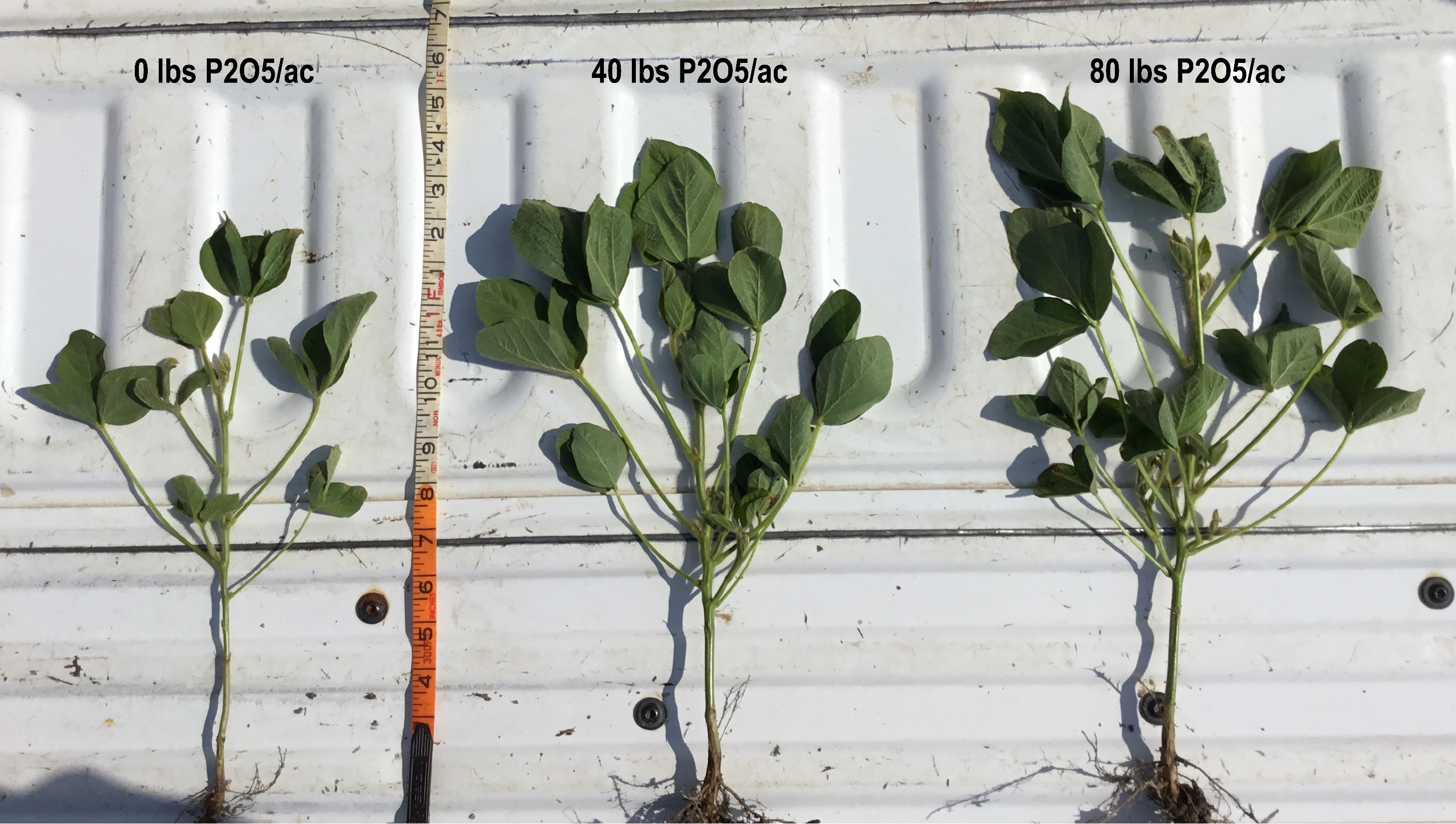 RREC, Stuttgart AR, 2021
Consistent Early Season Growth Benefits
2021
2022
Progress made & preliminary results
0 lbs P2O5/ac, 13 ppm P
40 lbs P2O5/ac, 23 ppm P
80 lbs P2O5/ac, 47 ppm P
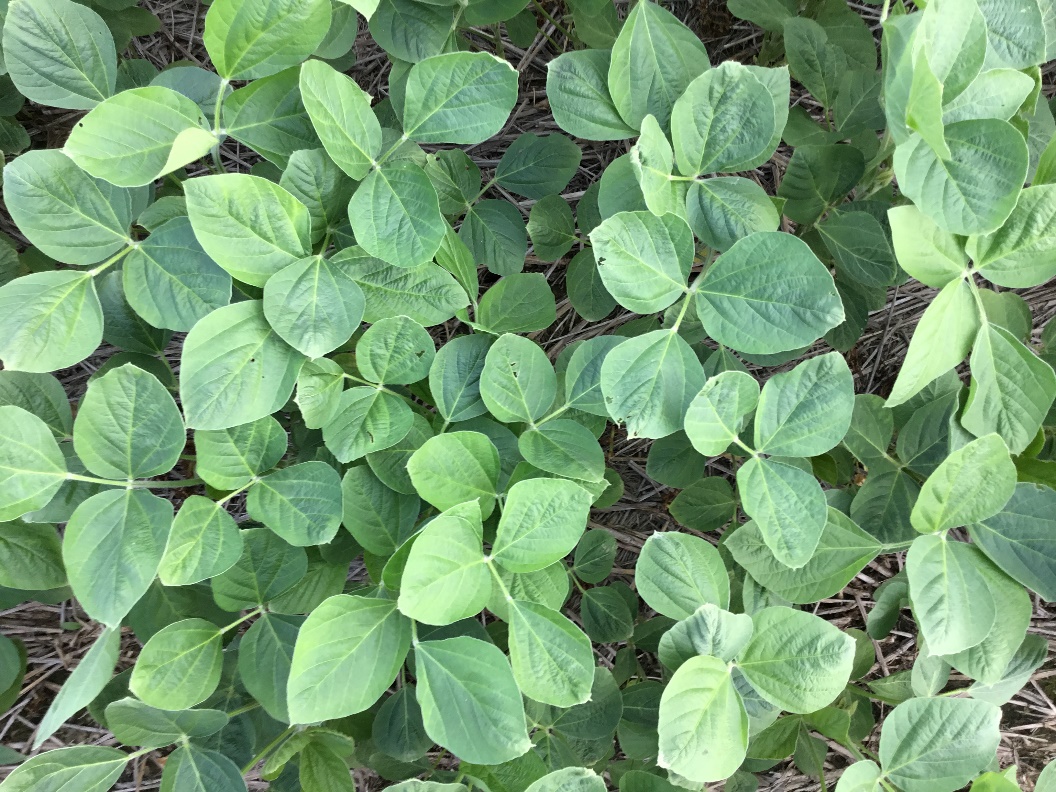 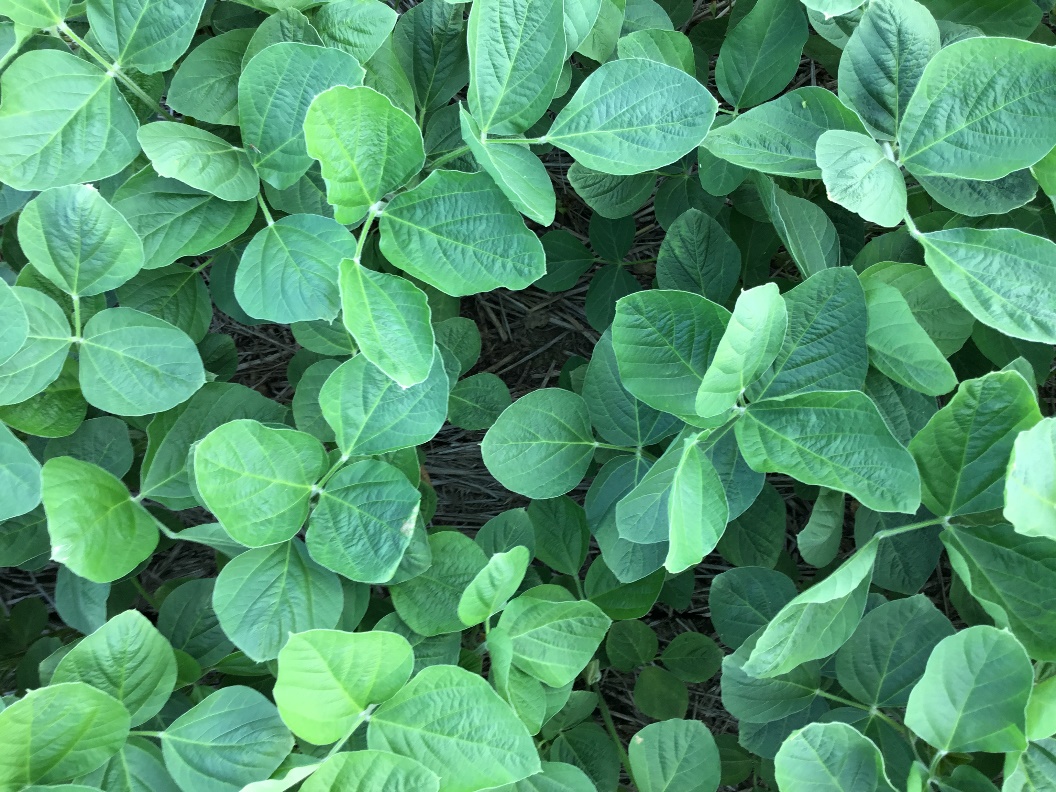 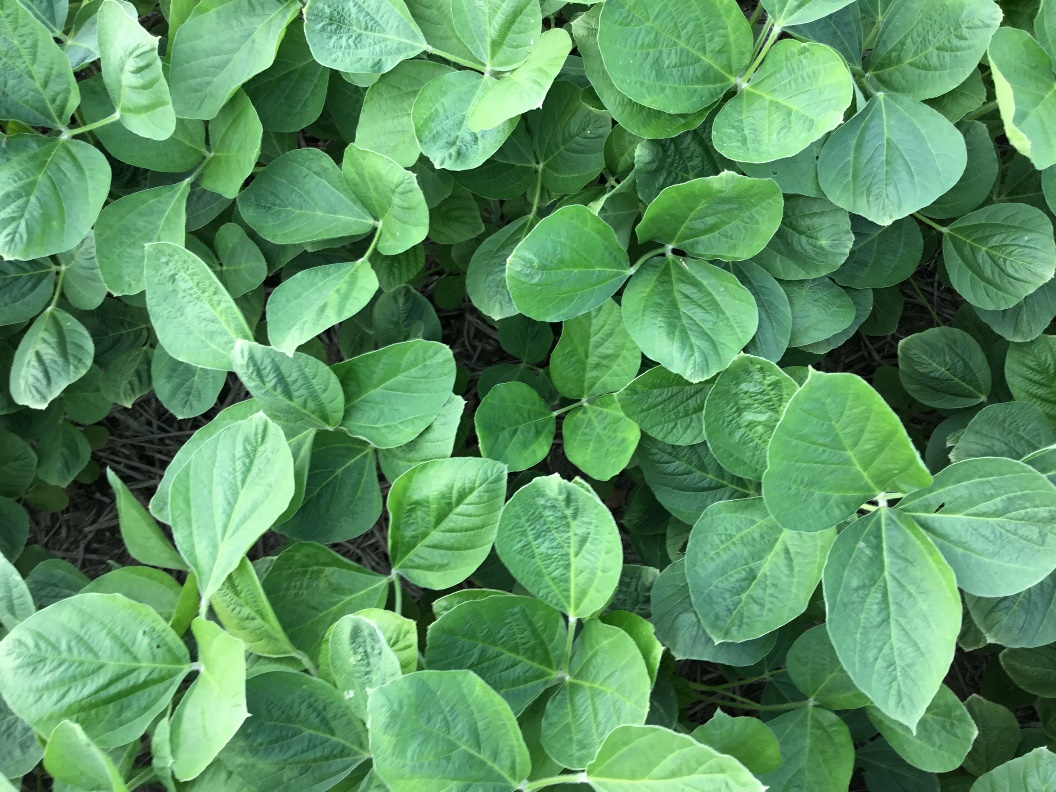 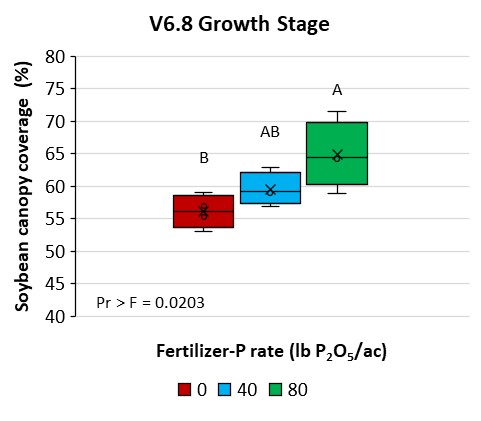 Overhead view of soybean canopy and percentage of canopy coverage at the V6.8 growth stage as affected by fertilizer-P rate and soil-test P. Pictures were taken at a 42-inch height from the soil level.
RREC, Stuttgart AR, 2022
Pod number (2021 Results)
2 nodes per node segment
Seed number (2021 Results)
2 nodes per node segment
Seed weight (2021 Results)
2 nodes per node segment
Seed Yield (2021 Results)
Total seed weight/plant was significantly affected by P rate
Arkansas (P < 0.05) 
Louisiana (P = 0.0808)
2 nodes per node segment
2021 Preliminary results, Arkansas (RREC) & Louisiana (MRRS)
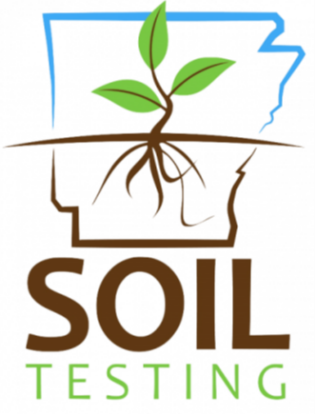 Soybean leaf-P concentration as affected by fertilizer-P rates and leaf sampling time
MG V, determinate
MG IV, indeterminate
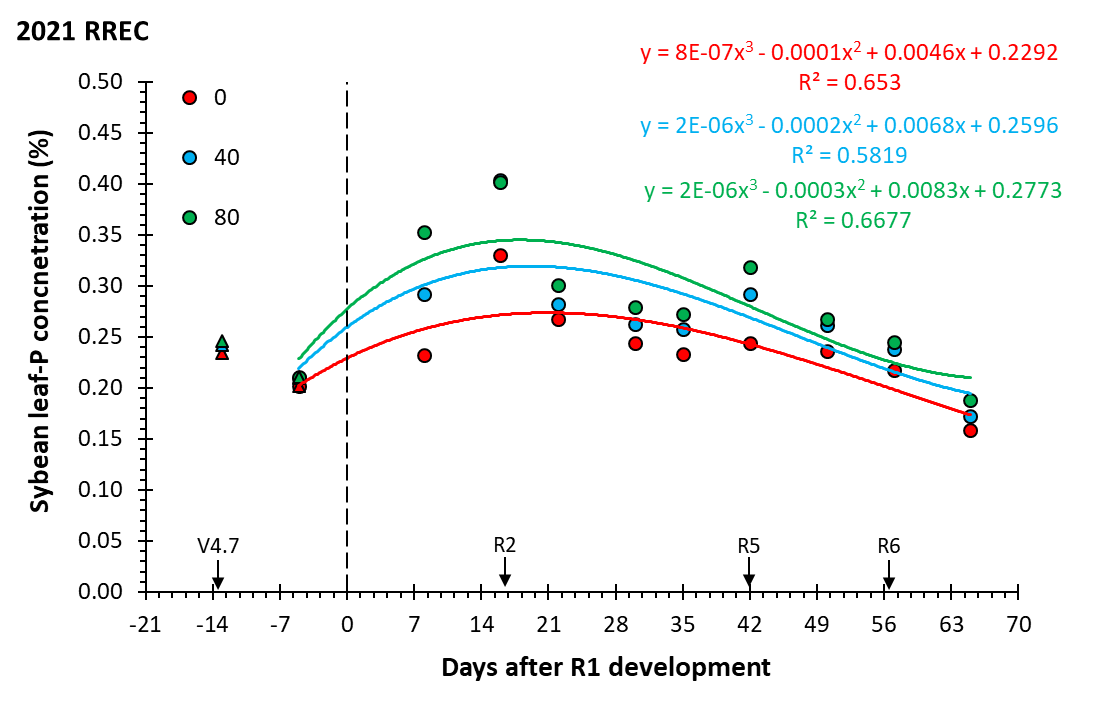 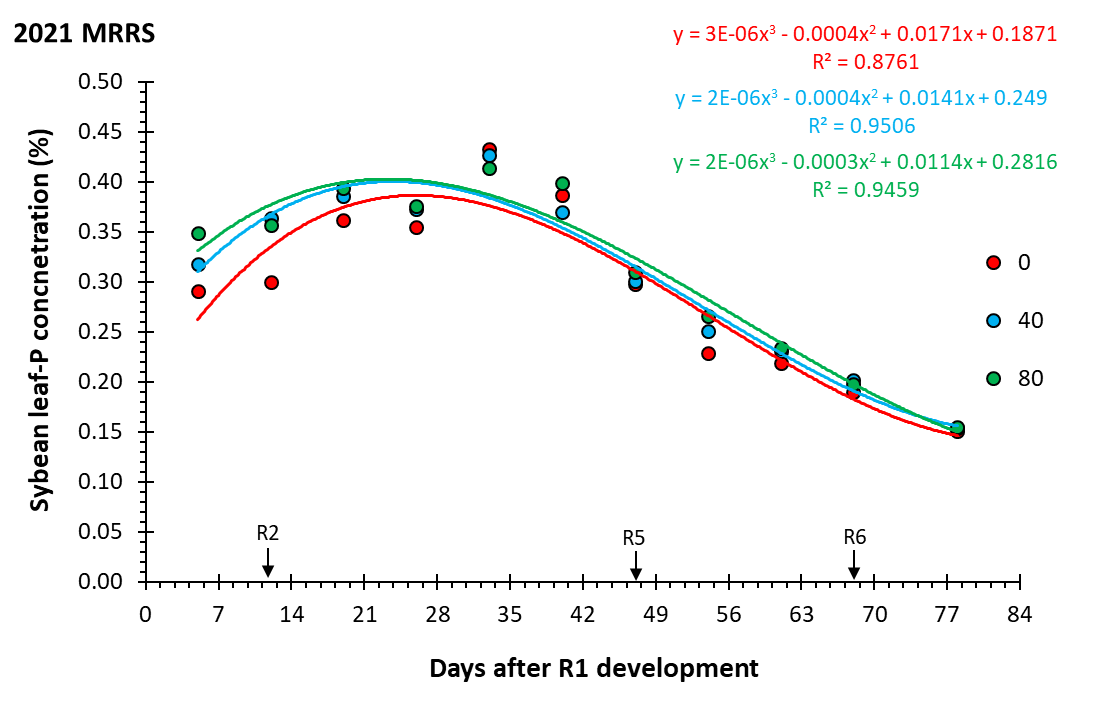 Days after R1 development stage (DAR1) as predicted by SoyMap  (Popp et al., 2016).
Soybean leaf-P concentration:
is dynamic across time and declines as reproductive growth progresses;
consistently different among fertilizer-P treatments (80 > 40 > 0 lb P2O5/ac); 
the peak of leaf-P concentration among locations occurred at different time.
X
12
2021 Conclusions
Seed P concentrations differed
among node sections: 0.42-0.52% P at ARK and 0.39-0.51% P at LSU
among P rates
Greater fluctuation among plant nodes for )-P control
Outreach
Arkansas Soybean Research Studies Publication
Conservation Tillage Conference
Specifically, we identified that sub-optimal P supply reduces 
plant height 
number of pods
number of seeds, 
seed weight per plant 
Seed abortion rate was mostly a function of node section (not P rate)
Seed P concentrations differed
among node sections
among P rates
Greater fluctuation among plant nodes for )-P control
2021 Conclusions
Take Home
Interpretation of leaf P concentrations must be made with plant development in mind 
Will in-season P application be theoretically effective for correcting P deficiency? 
To early to tell
Specifically, we identified that sub-optimal P supply reduces 
plant height 
number of pods
number of seeds, 
seed weight per plant 
Seed abortion rate was mostly a function of node section (not P rate)
Arkansas Soybean Research Studies Publication
Conservation Tillage Conference
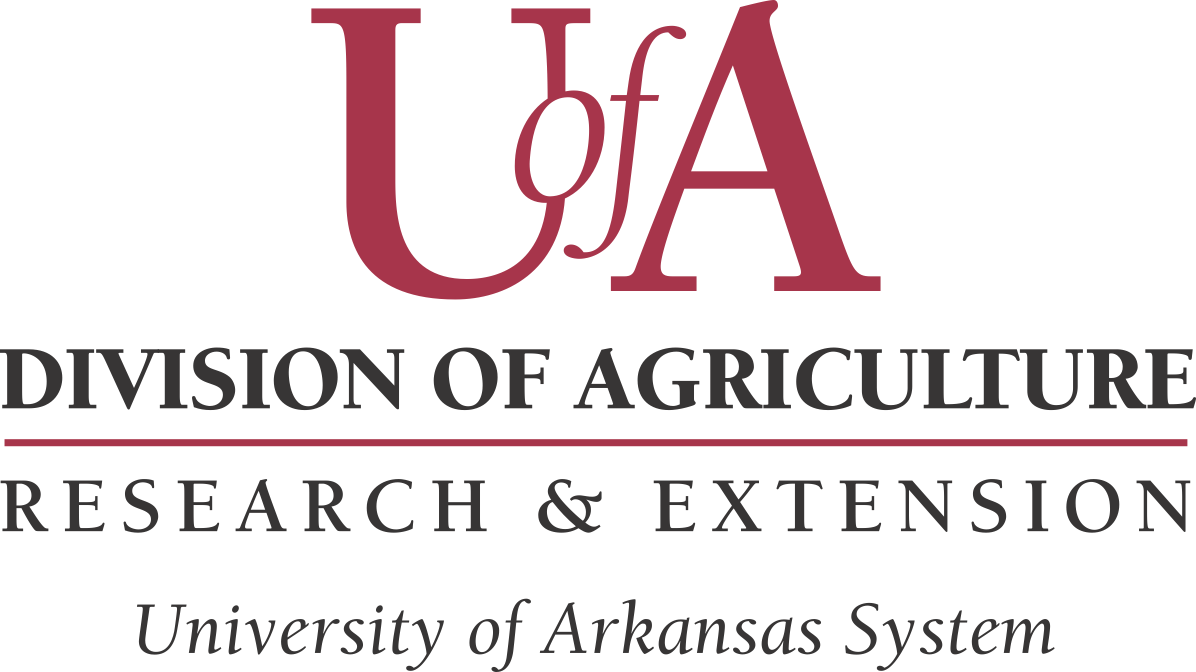 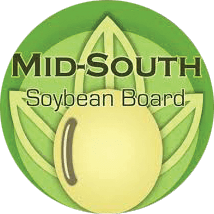 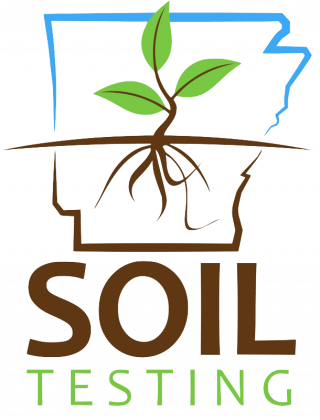 Thank you!
Nathan A. Slaton
Assistant Director, Agricultural Experiment Station
University of Arkansas System Division of Agriculture
nslaton@uark.edu
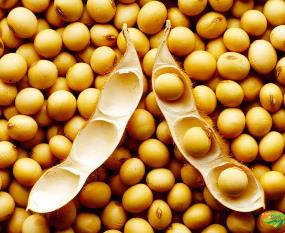 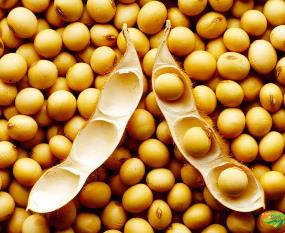 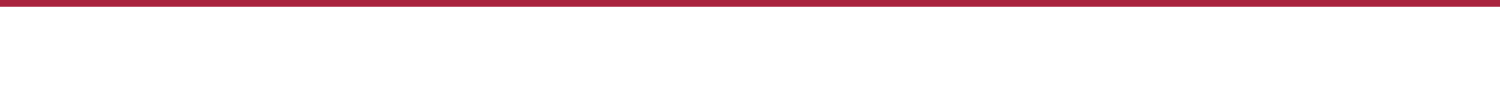 2021 Preliminary results, Arkansas (RREC) & Louisiana (MRRS)
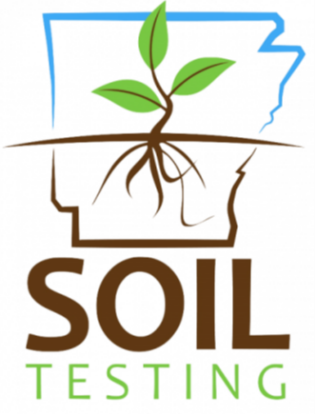 Soybean seed weight distribution in the main stem and branches as affected by 0 (A & D), 40 (B & E), and 80 lb P2O5/ac (C & F) in Arkansas and Louisiana, respectively.
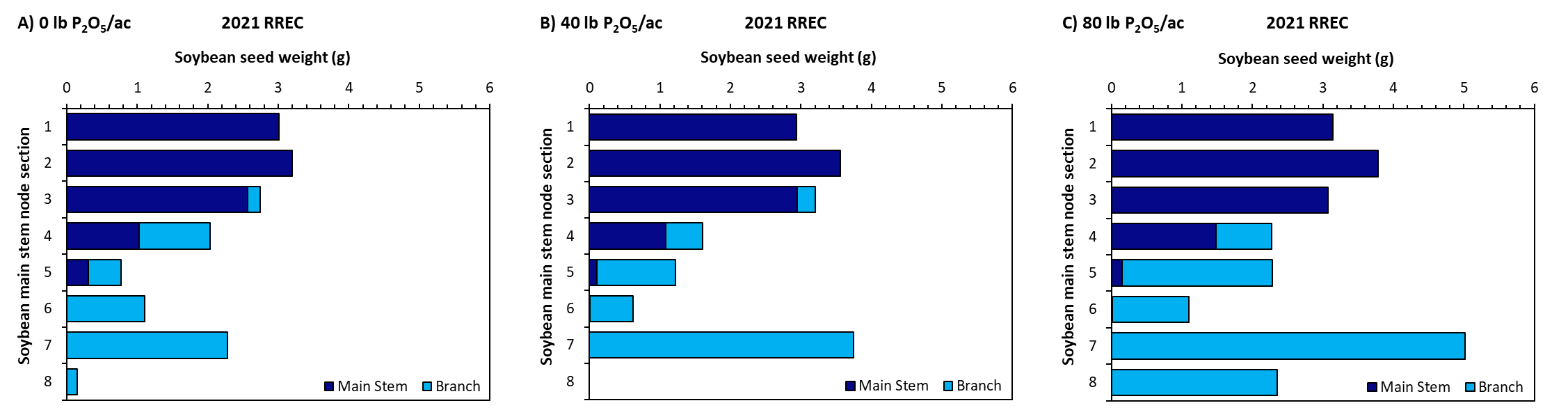 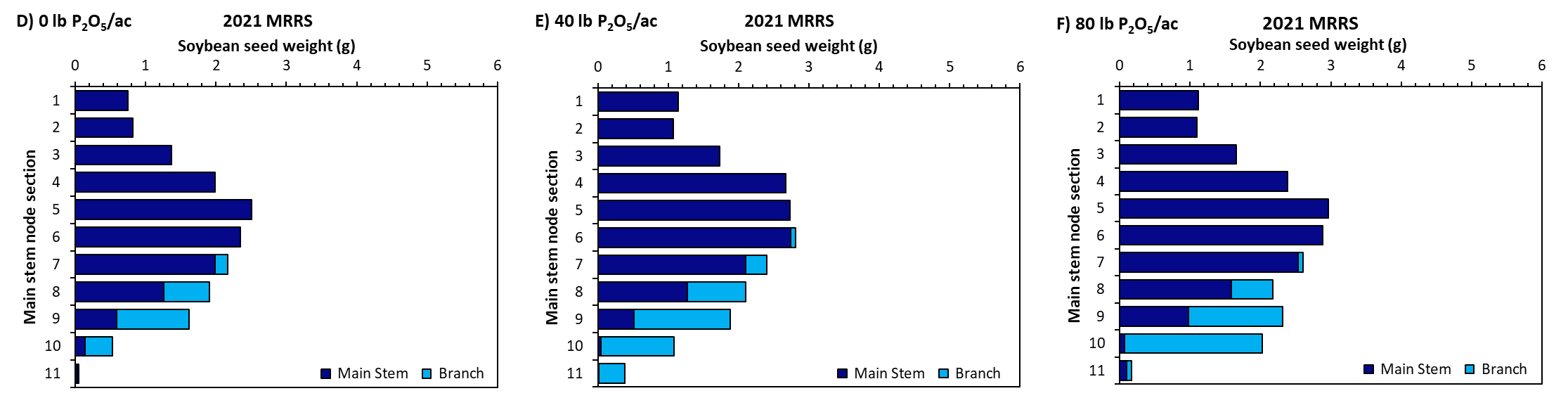 17